EBM HOMEWORK:clinical scenario, PICO QUESTION WITH THE BEST ANSWER
By Sandra_Habka
CLINICAL SCENARIO:
A 50-year-old woman was diagnosed with migraine 2 years ago. She has been suffering from severe frequent attacks accompanied by nausea and a great sensitivity to light.
Recently, she had heard about botox injection treatment. She is in doubt about this kind of treatment but she really wanted the attacks to be less frequent. So she asked her neurologist about it. 
The neurologist did his research.
2
Background question
What is migraine?
What are the symptoms of a migraine attacks?
What is Botox used to treat?
3
Foreground question
POPULATION:
Middle-aged woman with frequent migraine attacks.
INTERVENTION:
Botox injection.
p
i
Comparison:
Topiramate medication.
Outcome:
Prevent frequent migraine attacks.
c
o
4
Pico question
In middle-aged women (p) , Does the treatment with Botox injection (i) compared to topiramate medication (c) helps to prevent frequent migraine attacks in the future? (o)
Question type:       Prognosis
Best evidence:
Systemic Review
Cohort
5
FINDING THE BEST ANSWER
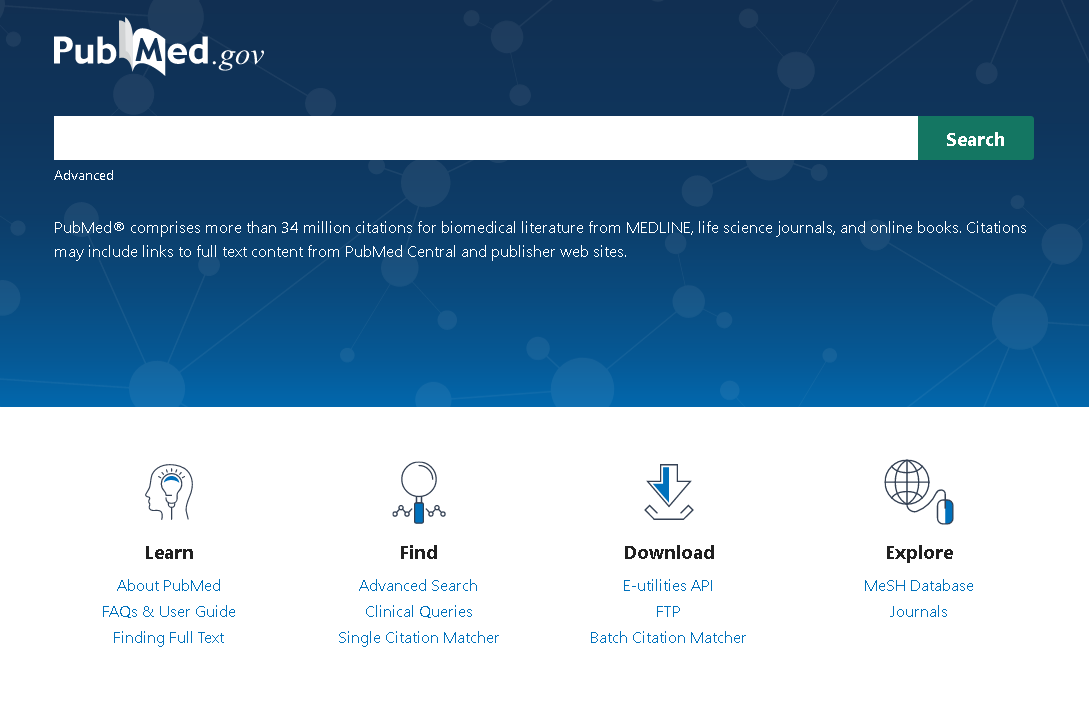 We’ll be using MESH Database
6
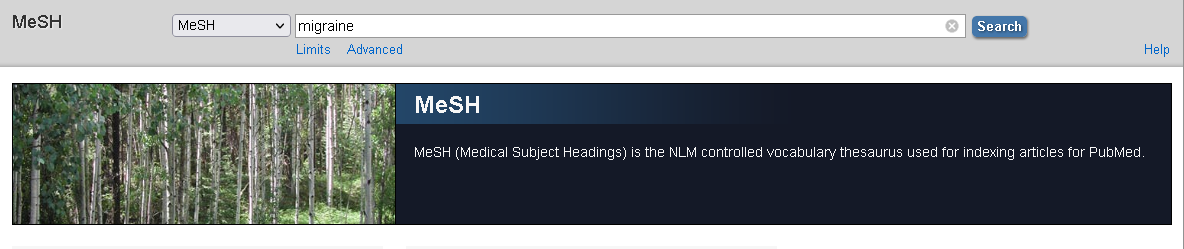 Type in the keywords you want to find in mesh terms
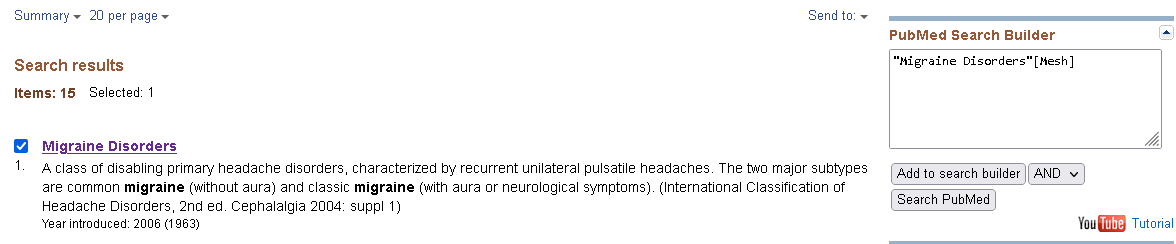 Choose the suitable term then type “add to search builder”
7
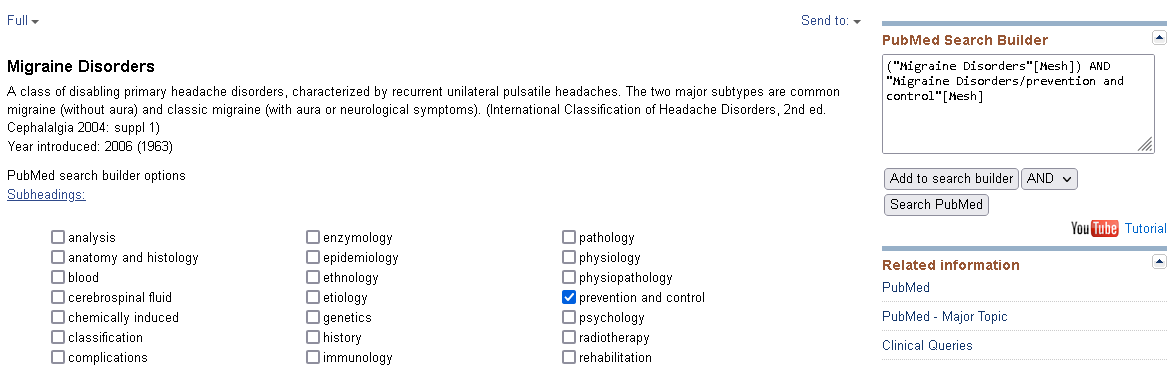 Add the subheadings you want
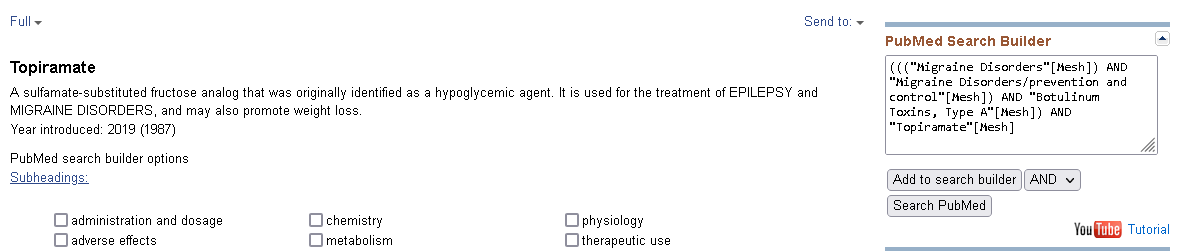 Continue to add the keywords you want, then type “search PubMed”
8
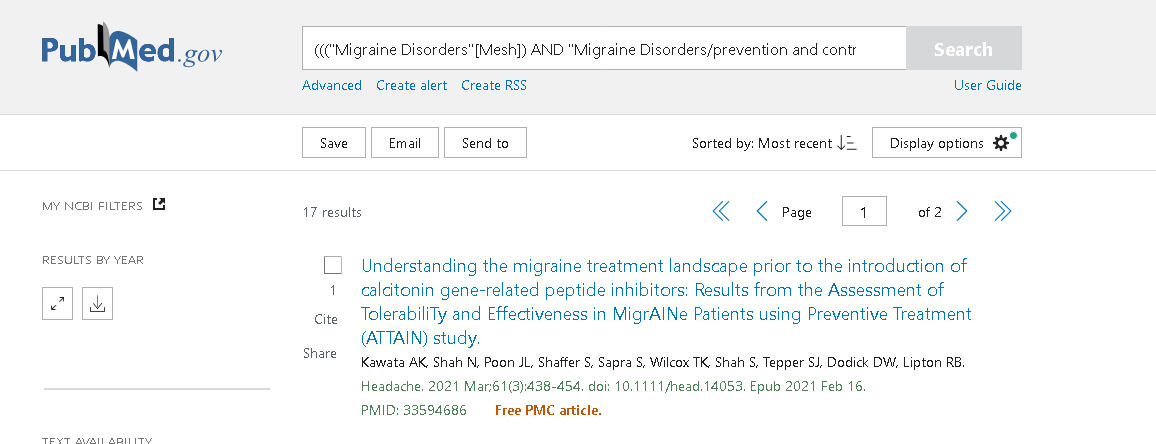 17 results appeared
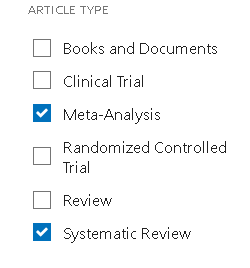 Add the filters of the best Type of articles
9
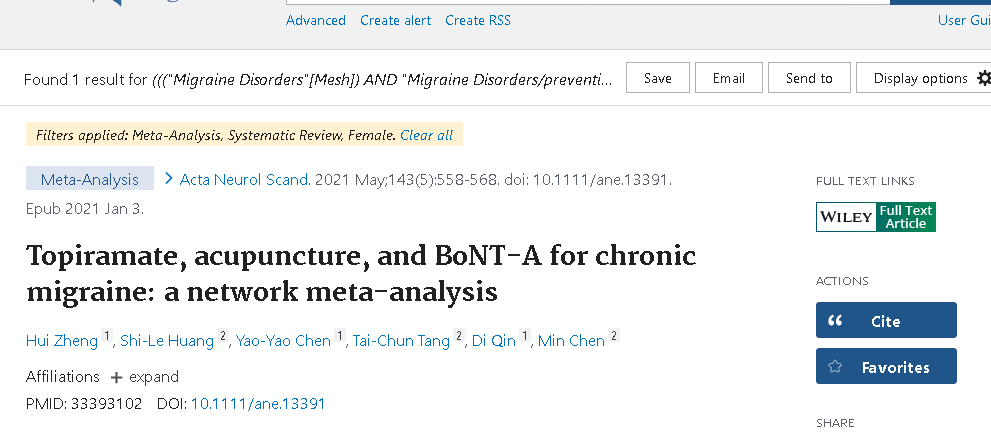 the results reduced to only one study.
The conclusion of the study
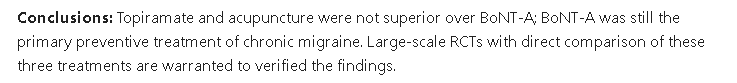 10
The best answer is
According to the study, Both topiramate and botulinumtoxinA can be used to reduce the frequency of migraine attacks, but botulinium toxin A or Botox shows more efficiency.
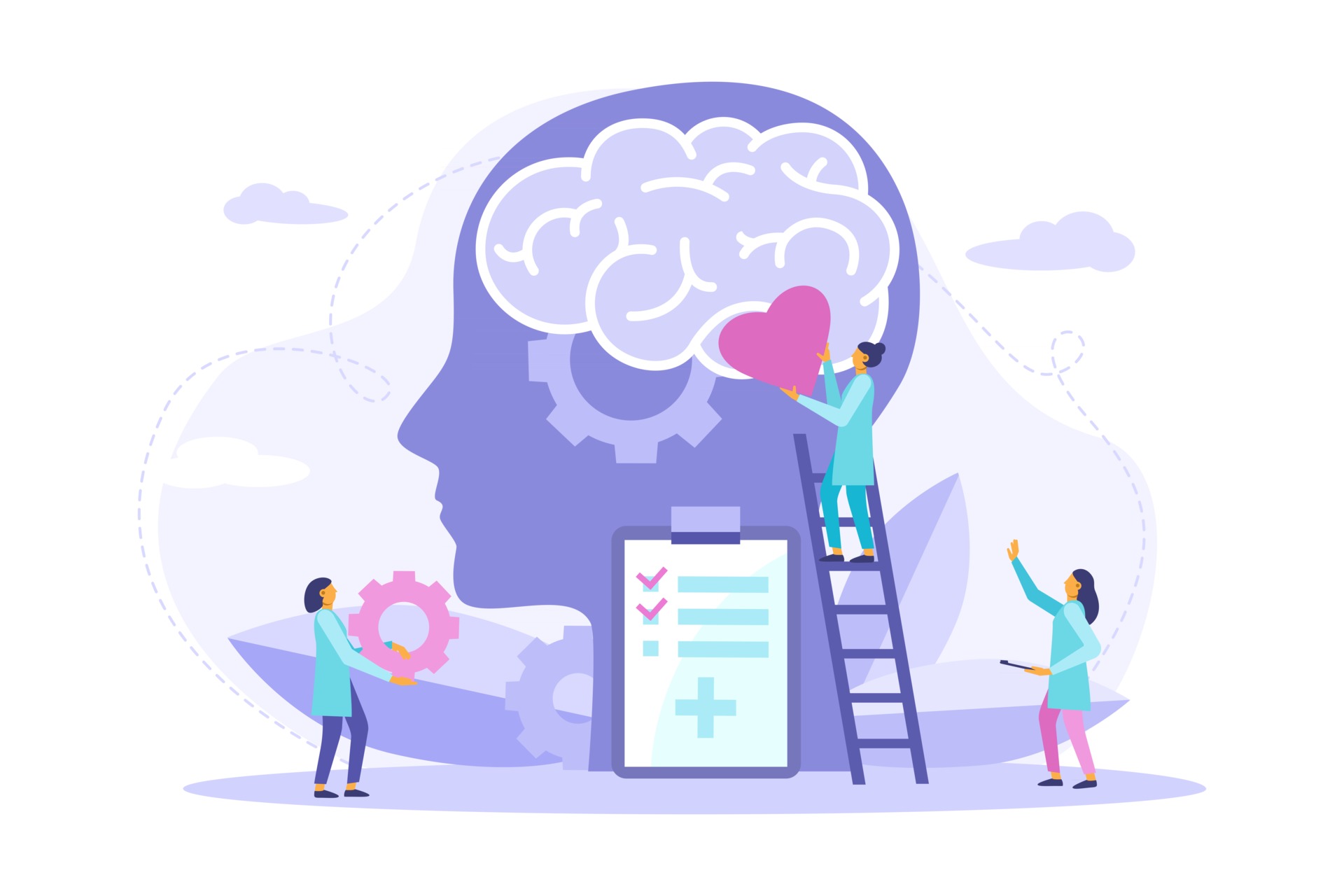 11
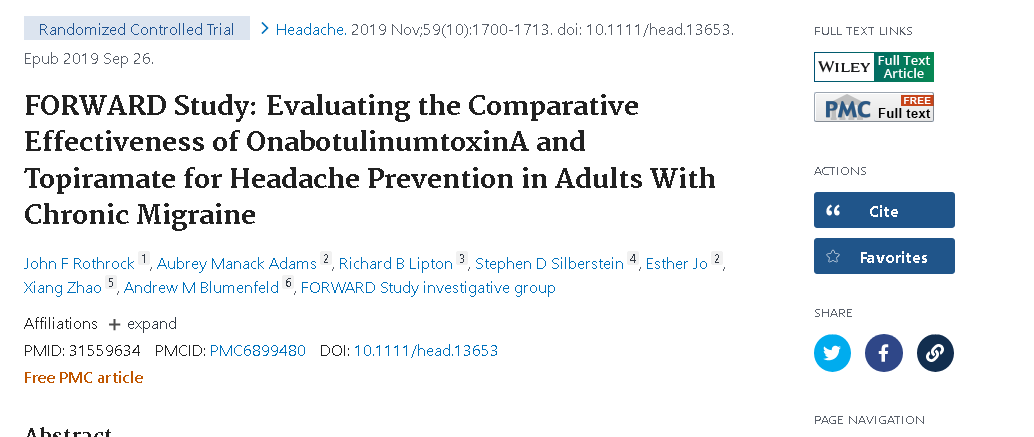 By adding RCT filter, another suitable study appears.
The conclusion of the study
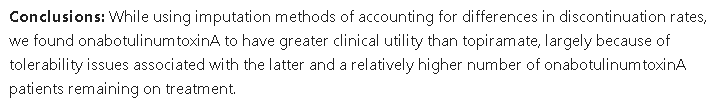 12
Thank you
13